The driver
Web Accessibility legislation

The Public Sector Bodies (Websites and Mobile Applications) (No. 2) Accessibility Regulations 2018
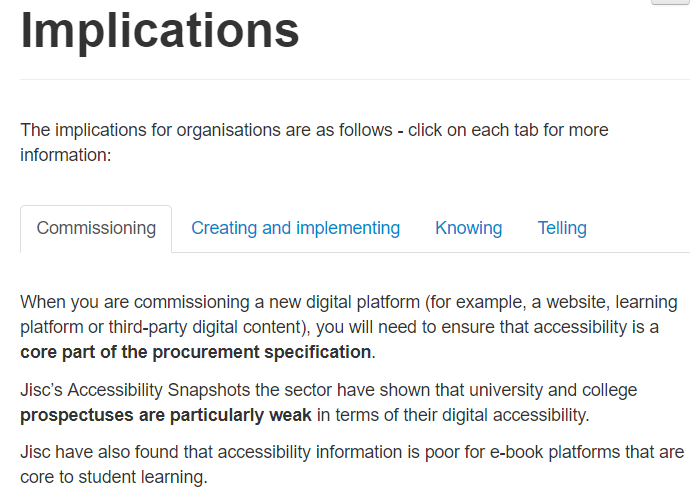 https://www.legislation.gov.uk/uksi/2018/952/made
1
enquiries@alistairmcnaught.co.uk
[Speaker Notes: EU Web Accessibility Directive

The Public Sector Bodies (Websites and Mobile Applications) (No. 2) Accessibility Regulations 2018

https://www.legislation.gov.uk/uksi/2018/952/made]
Application
‘New’ websites (created on/after 23 Sept 2018)
Need to be compliant by 22 Sept 2019.
Any other “pre existing” websites
Need to be compliant after 22 Sept 2020
Extranets/intranets (VLEs) published before 23rd Sept 2019 are exempt until they ‘undergo substantial revision’ (4.2.g)
2
enquiries@alistairmcnaught.co.uk
[Speaker Notes: Application

‘Newish’ websites (created on/after 23 Sept 2018)
Need to be compliant by 22 Sept 2019.
Any other websites
Need to be compliant after 22 Sept 2020
Extranets/intranets (VLEs) published before 23rd Sept 2019 are exempt until they ‘undergo substantial revision’ (4.2.g)]
What is a website?
Content collections with specific exemptions
Website
Heritage collections
Web pages
Intranet / Extranets
Archives
Site-wide components
Reusable components
Style sheets defining design elements
Web page specific content consumed by users
Informative content types with specific exemptions (some time limited)
Design
Interactive controls
Informative content
Navigation menus
Forms
Colours
Text, headings, lists
Documents
Time-based media
Search box
Buttons
Font style
Images, icons, time-based media
Diagram permission of Dr Abi James CC-BY-SA
3
enquiries@alistairmcnaught.co.uk
Online maps
Some 3rd party content
Font size
Footer
Accordions
Links, labels & accessible names
Timing is everything - websites
P = when published
Pre recorded time based media
Website
Office files
Grace period
Compliance
P
P
P
P
Sept 2018
P
P
Sept 2019
P
Not  active admin
Active admin
Active admin
Not  active admin
All content
Sept 2020
P
Diagram  created by Alistair McNaught on ‘good faith’ basis. It does not constitute legal advice.
CC-BY-SA
All content
Old website
‘New’ website
Old website
‘New’ website
Any
4
[Speaker Notes: Diagram  created by Alistair McNaught on ‘good faith’ basis. It does not constitute legal advice.

Websites

Image has timeline from top to bottom  with key dates (Sept 2018/Sept 2019 / Sept 2020)
Across the top are columns representing different assets – website, office files and prerecorded media. 
The timings for the relevant grace periods and compliance periods are identified (with their timings)  for new websites (since Sept 2018) and old websites (pre 2018)]
Timing is everything – Extranet/intranet
P = when published
Office files
Pre recorded time based media
VLE
(interface / content)
Grace period
Compliance
P
Sept 2018
P
P
P
P
P
Sept 2019
P
Not  active admin
Active admin
Revised?
All content
Sept 2020
P
Diagram  created by Alistair McNaught on ‘good faith’ basis. It does not constitute legal advice.
CC-BY-SA
Old VLE
‘New’ VLE
‘New’ VLE
Content of extranets and intranets published before 23rd September 2019, exempt until such websites undergo a substantial revision
5
[Speaker Notes: Diagram  created by Alistair McNaught on ‘good faith’ basis. It does not constitute legal advice.

Extranet / Intranet / VLEs

Image has timeline from top to bottom  with key dates (Sept 2018/Sept 2019 / Sept 2020)
Across the top are columns representing different assets – VLE interface, office files and prerecorded media. 
The timings for the relevant grace periods and compliance periods are identified (with their timings)  for new VLE (since Sept 2018), old VLEs (pre 2018)  and their office file and time based media content.]
Example: Documents on external websites
"New" website = External website published or updated after 23rd Sept 2018
Existing website = website has not been substantially updated since 23 Sept 2018
6
enquiries@alistairmcnaught.co.uk
Example: Documents on intranet
"New" intranet = intranet published or substantially revised after 23rd Sept 2018
Existing intranet = intranet has not been substantially revised since 23 Sept 2018
7
enquiries@alistairmcnaught.co.uk
Example: Videos
"New" website = External website published or updated after 23rd Sept 2018
Existing website = website has not been substantially updated since 23 Sept 2018
8
enquiries@alistairmcnaught.co.uk
Example: Informative content (e.g. a blog)
"New" intranet = intranet published or substantially revised after 23rd Sept 2018
Existing intranet = intranet has not been substantially revised since 23 Sept 2018
9
enquiries@alistairmcnaught.co.uk